Meer Meiden in Scouting
Landelijke Raad9 juni 2018
Mede mogelijk gemaakt door WAGGGS en UPS
[Speaker Notes: Evidence + Action + Benefit]
‘Meiden in Scouting’ inspiratie!
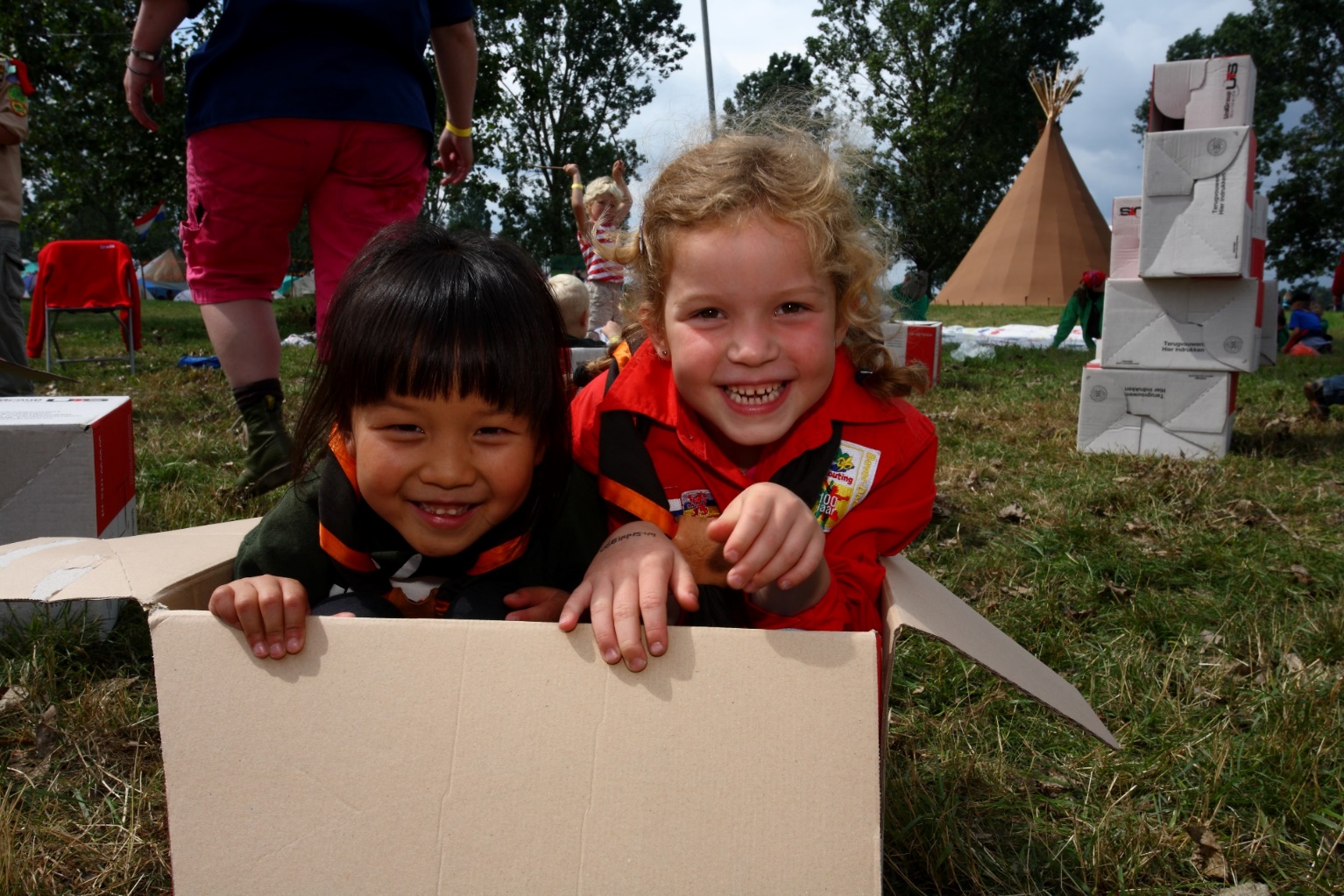 https://www.youtube.com/watch?v=z2OBhdeUiug
[Speaker Notes: Inspiratie]
Stap voor stap meer Meiden
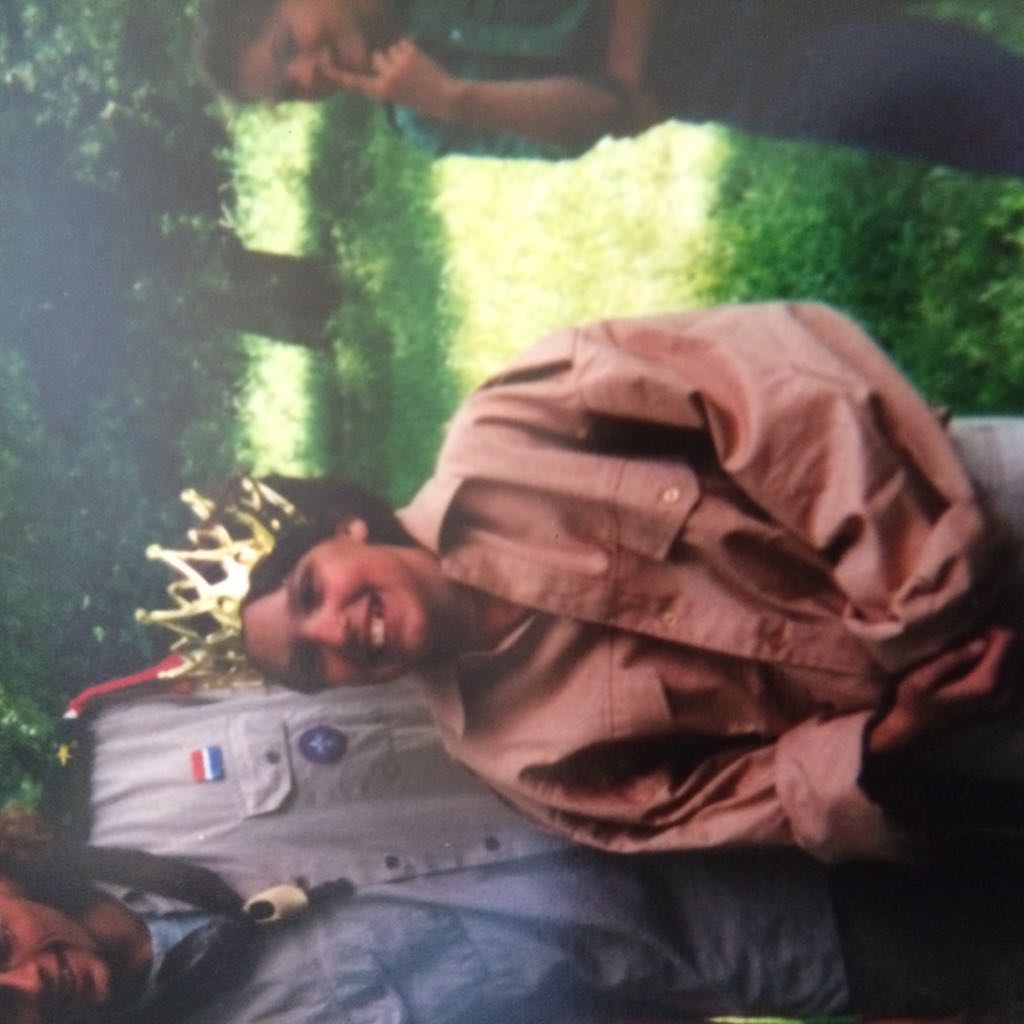 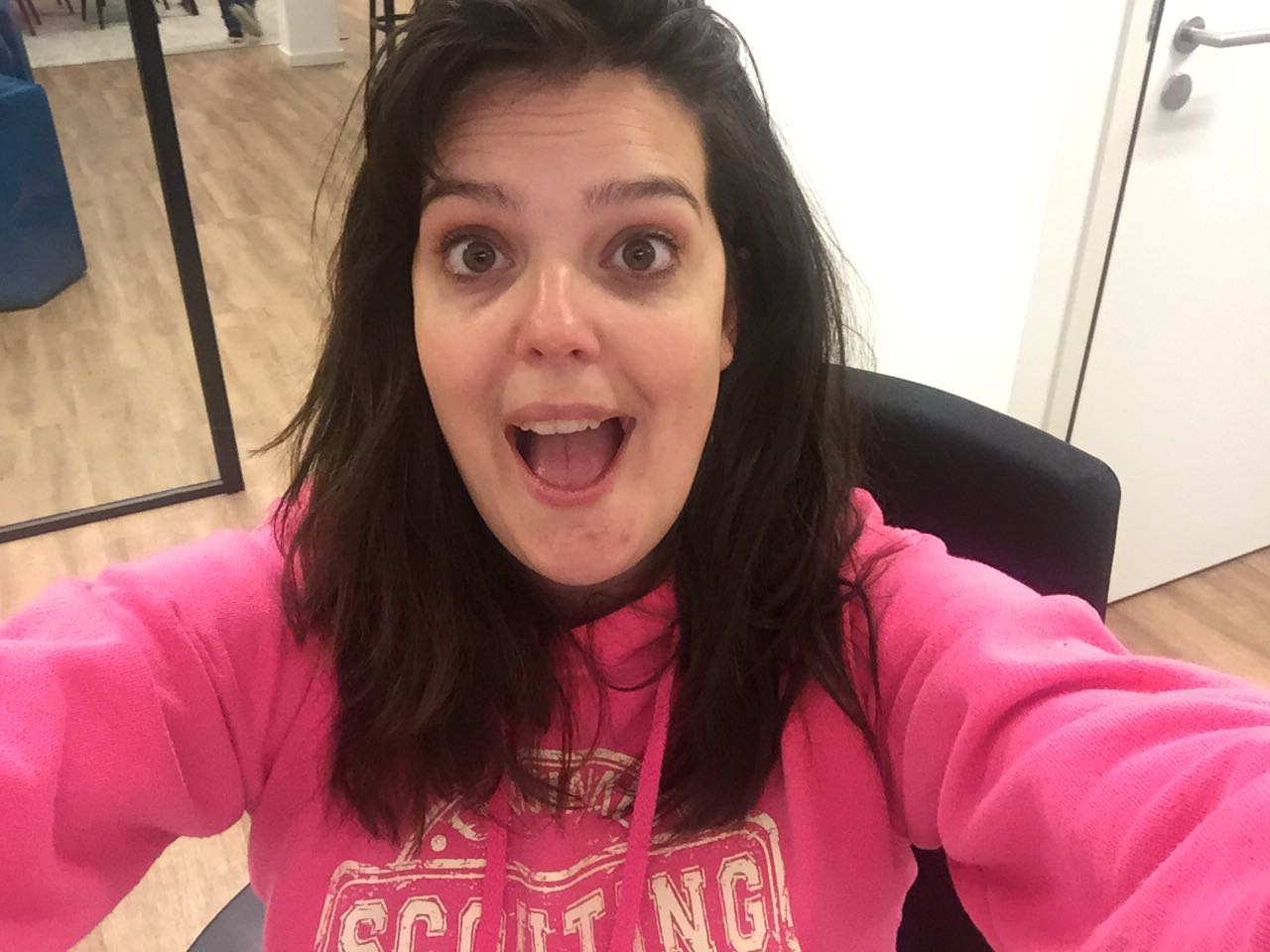 [Speaker Notes: Evidence: 
Persoonlijk verhaal van Wendy]
Stap voor stap meer Meiden - Focus
Groepen & regio’s

Meidenunits 

Vrouwen in Scouting-netwerk
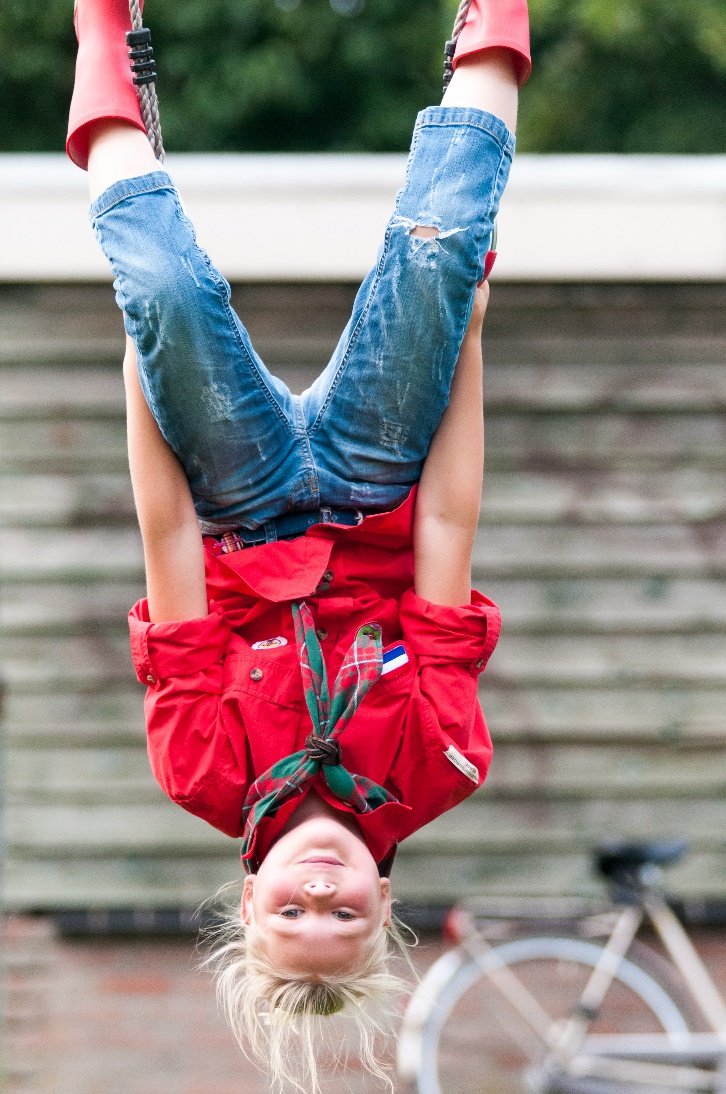 [Speaker Notes: Evidence: 
Persoonlijk verhaal van Wendy]
Stap voor stap meer Meiden – Groepen & Regio’s
Stap voor stap meer Meiden – Meidenunits
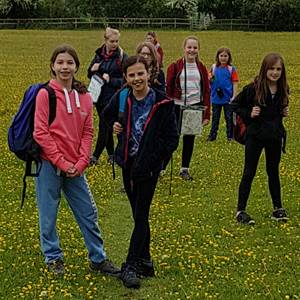 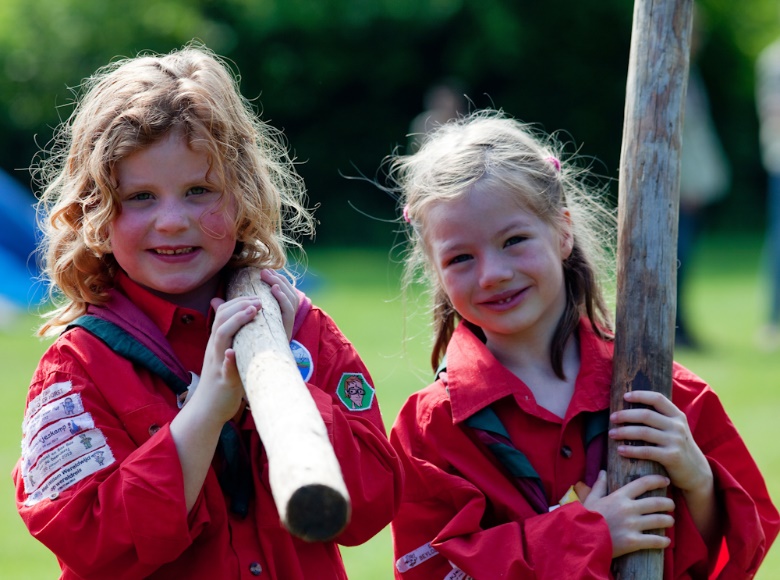 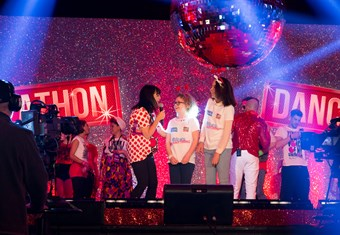 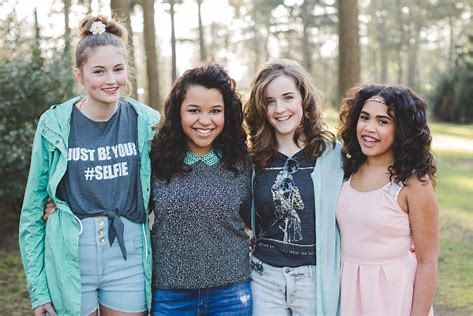 Stap voor stap meer Meiden – Vrouwen in Scouting-netwerk
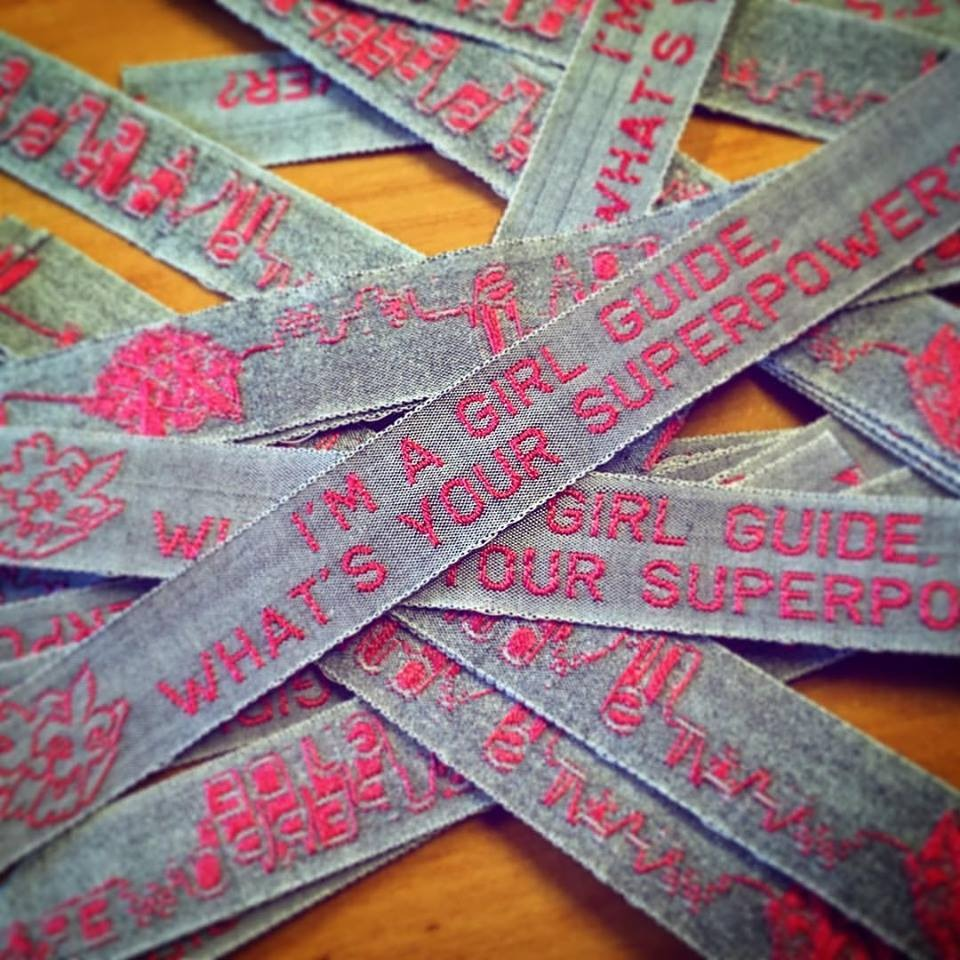 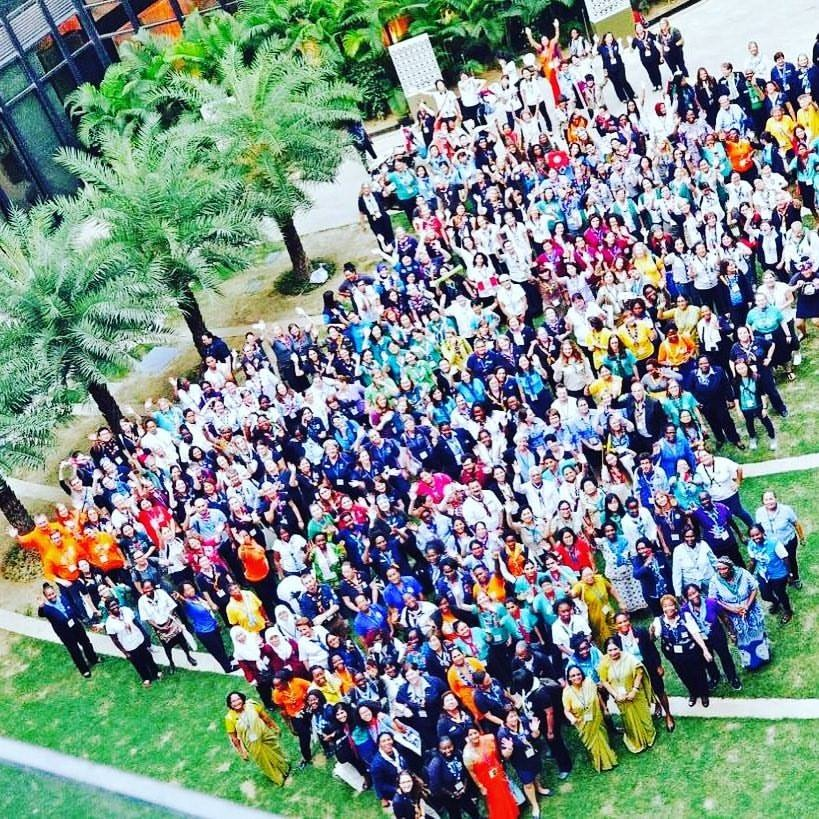 https://www.youtube.com/watch?v=28LVeyqEnjY
Stap voor stap meer Meiden
www.scouting.nl/meiden

meiden@scouting.nl